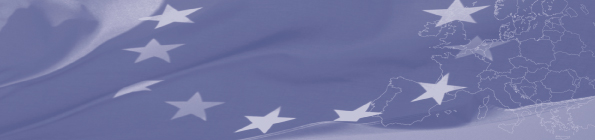 Проект ЕС «Центрально-Азиатская программа устойчивой энергии» (CASEP)

«Оценка потенциала для развития ВИЭ и ЭЭ и рекомендации для его наращивания»

Булат Е. Есекин,
эксперт проекта 

МКУР, Душанбе, 27 ноября 2014
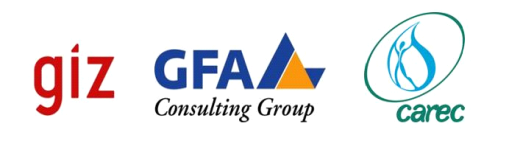 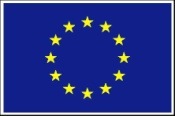 Сотрудничество в ЦА в области ВИЭ и ЭЭ -Выгоды для всех сторон:

укрепит потенциал для развития ВИЭ и ЭЭ;
повысит емкость будущего рынка ВИЭ и ЭЭ  для инвесторов;
расширит возможности для гармонизации стандартов, обмена опытом и передачи наилучших практик и технологий;
внесет вклад в энергетическую безопасность, повышение уровня жизни населения,  а также 
в сохранение окружающей среды и устойчивое развитие
Рекомендации по развитию ВИЭ и ЭЭ в ЦА

   - при существующем статусе МКУР
   - при реформировании системы МКУР 
   - при реформировании общей системы управления ООС
При существующем статусе МКУР 

Разработать пилотную региональную программу МКУР на 2015-2017 гг. с небольшим количеством проектов;
Вовлечь в ее реализацию МКУР, РЦ ЦА ВИЭ, РЭЦЦА, ИК МФСА, НПО;
Интегрировать программу с национальными программами по ВИЭ и ЭЭ;
Вовлечь местные сообщества и НПО для широкого распространения опыта и обучения на местном уровне;
Разработать сайт с размещением лучшего опыта ЕС и других стран в области ВИЭ и ЭЭ;
Изучить возможности сотрудничества с ЭКСПО-2017 и Программой «Зеленый Мост», будущим Региональным центром по изменению климата в Туркменистане
Для реформирования системы МКУР 
Расширить состав МКУР представителями от стран Европы и Азии, международных организаций, НПО, частный сектор и наука. Всего-11-13 чел.
Изменить процедуры принятия решений и управления согласно международным стандартам (открытые выборы, стимулы, др.);
Подписать соглашение с РЭЦЦА о выполнении им некоторых функций секретариата МКУР (в сотрудничестве с НИЦ МКУР в Туркменистане);
Интегрировать деятельность РЭЦЦА с РГЦ и РЦ ВИЭ;
Разработать/обновить обязательства государств ЦА по финансированию МКУР;
Обновить стратегию МКУР и РПДООС с учетом последних изменений, таких как зеленая экономика, обязательства по изменению климата, водные и связанные с водой экосистемы, и другие
Членами Европейского Союза являются 27 стран-участниц, принявших решение о поэтапном объединении своих ноу-хау, ресурсов и направлений. На протяжении 50-летнего периода расширения Союза этим странам удалось совместными усилиями построить зону стабильности, демократии и устойчивого развития с сохранением культурного разнообразия, толерантности и свободы личности

В своей деятельности Евросоюз руководствуется стремлением обмениваться достижениями и ценностями с государствами и народами, не являющимися членами ЕC.
Спасибо за внимание!
более подробно о проекте и докладе:
 http://www.casepresee.org/
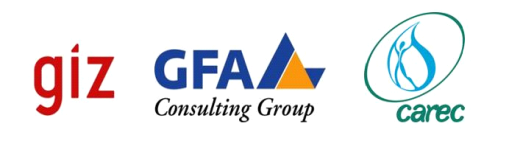 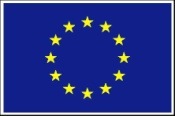